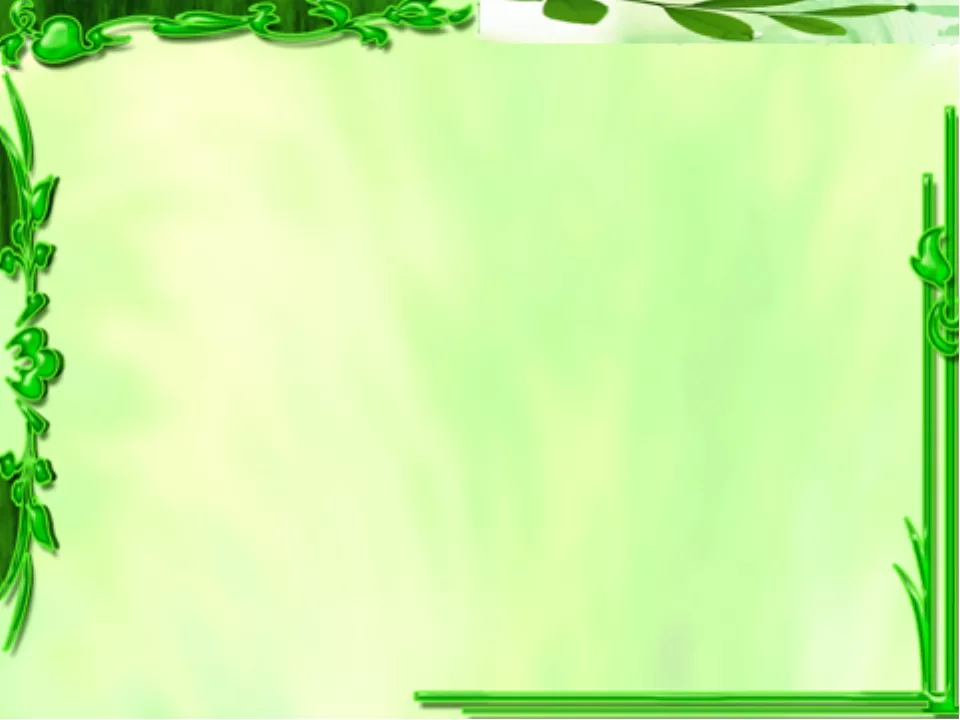 Мы исследователи!
Учитель-логопед:
Суркова С.Ю.
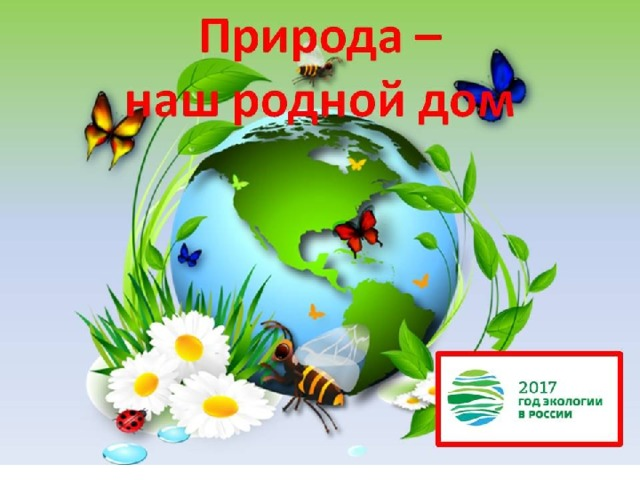 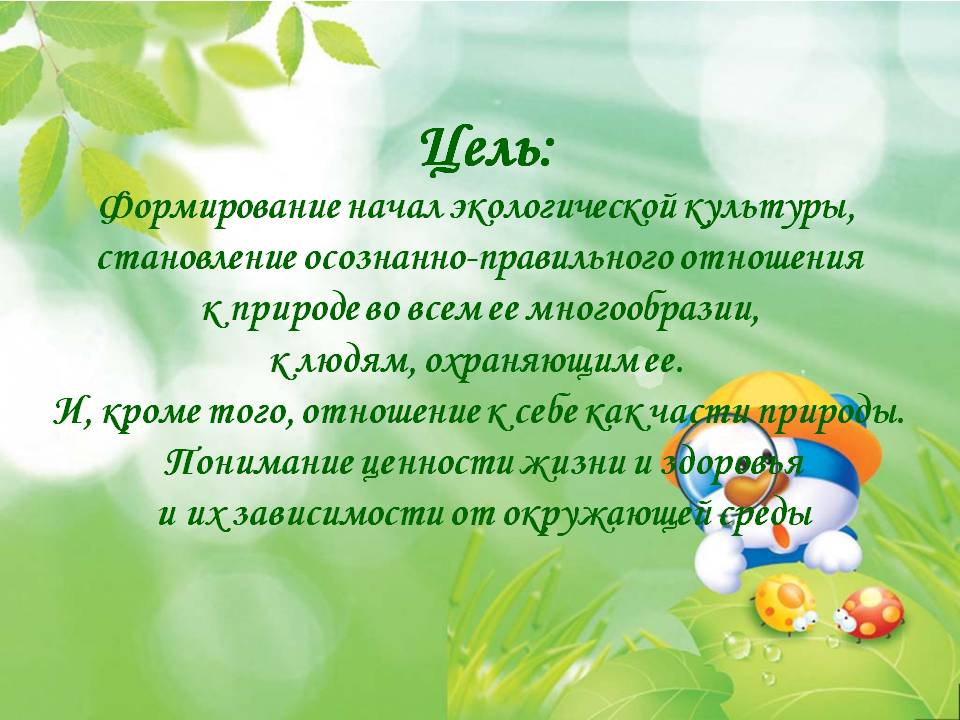 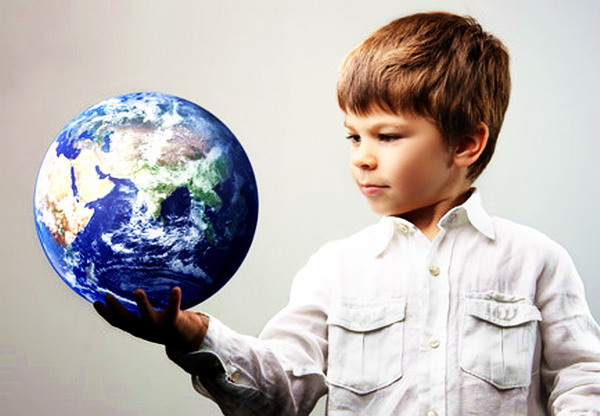 Выбор, какой должна быть наша Земля, будут делать наши дети!
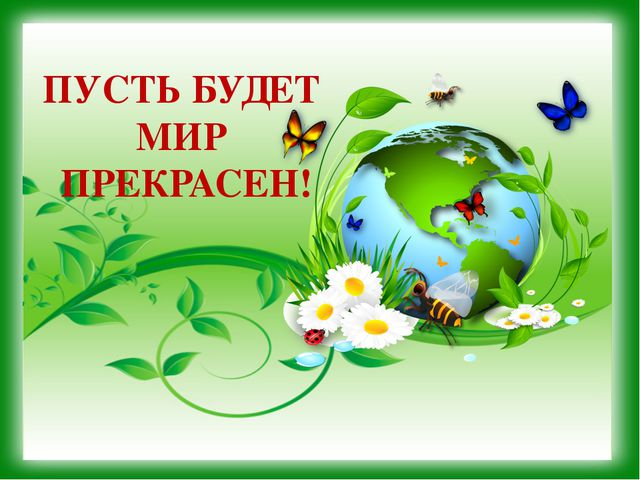 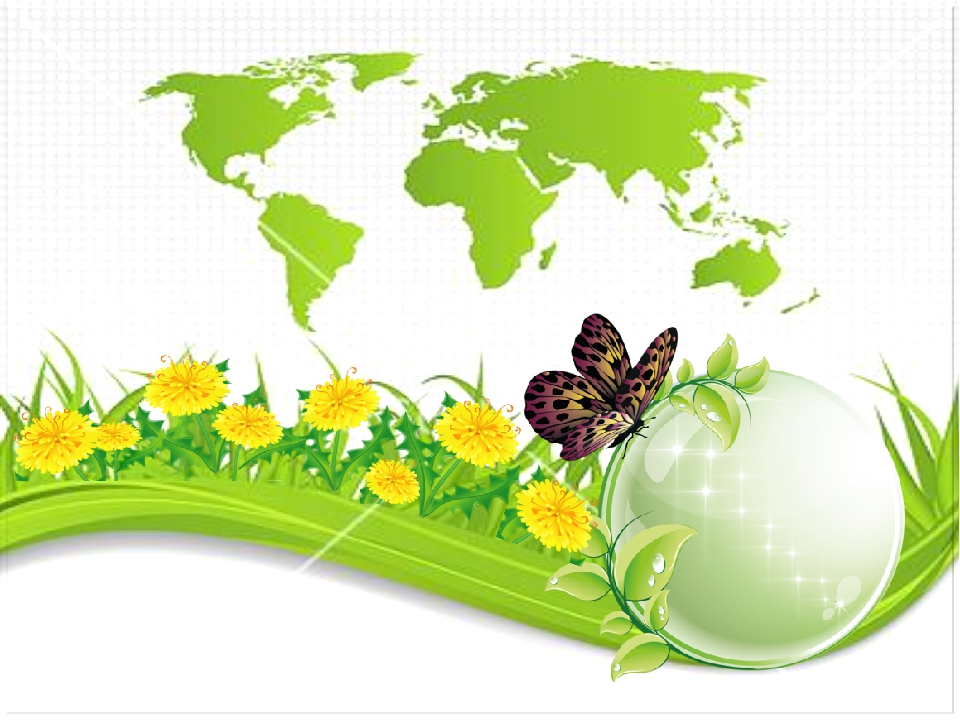 Сбережем 
нашу
природу!
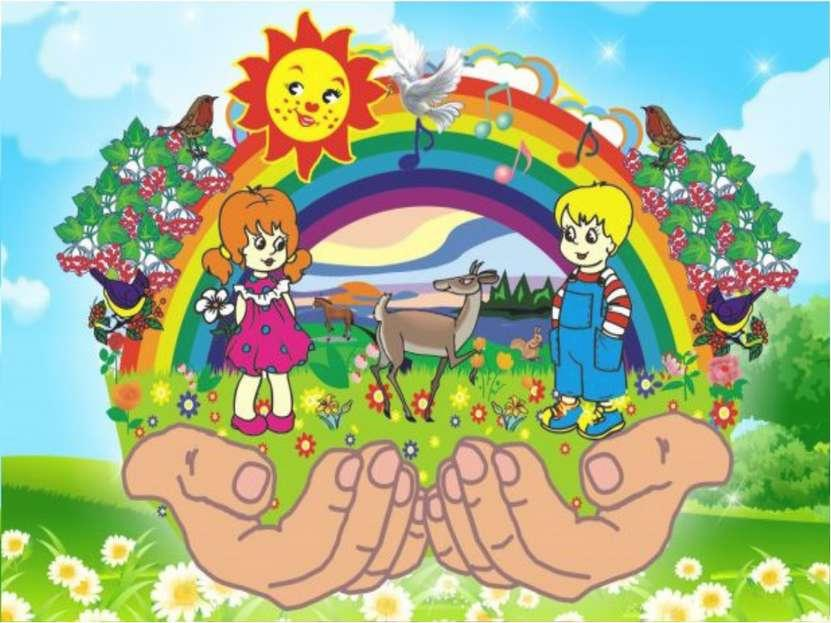 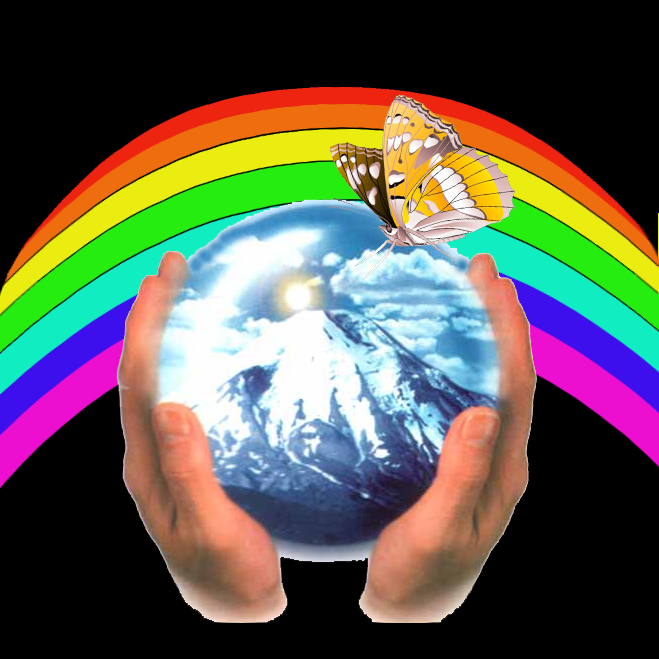 Наша планета
Есть одна планета-сад
В этом космосе холодном.
Только здесь леса шумят,
Птиц скликая перелётных,
Лишь на ней одной цветут,
Ландыши в траве зелёной,
И стрекозы только тут
В речку смотрят удивлённо.
Береги свою планету –
Ведь другой, похожей, нету! (Я. Аким)
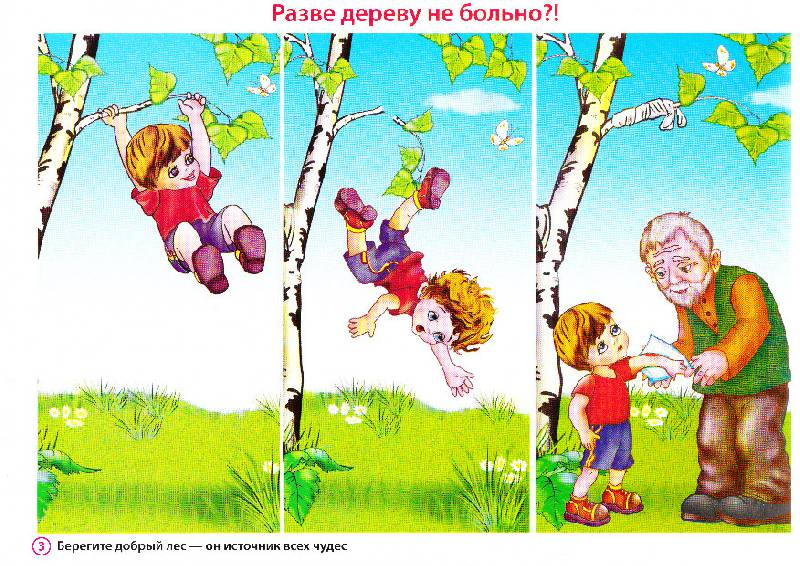 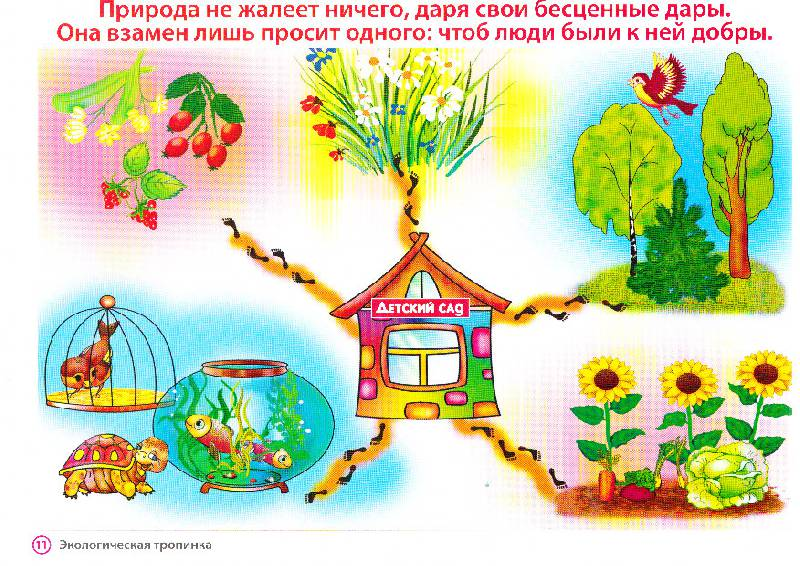 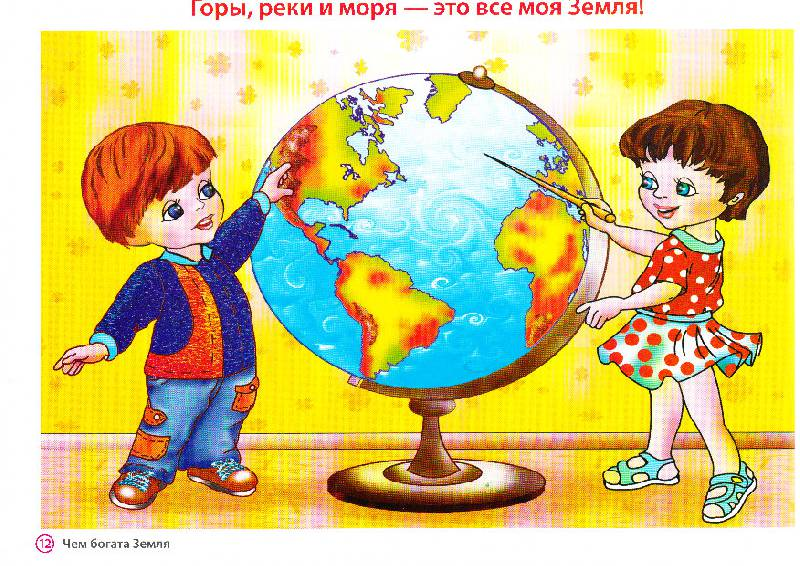 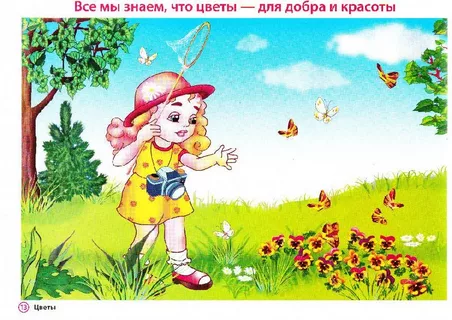 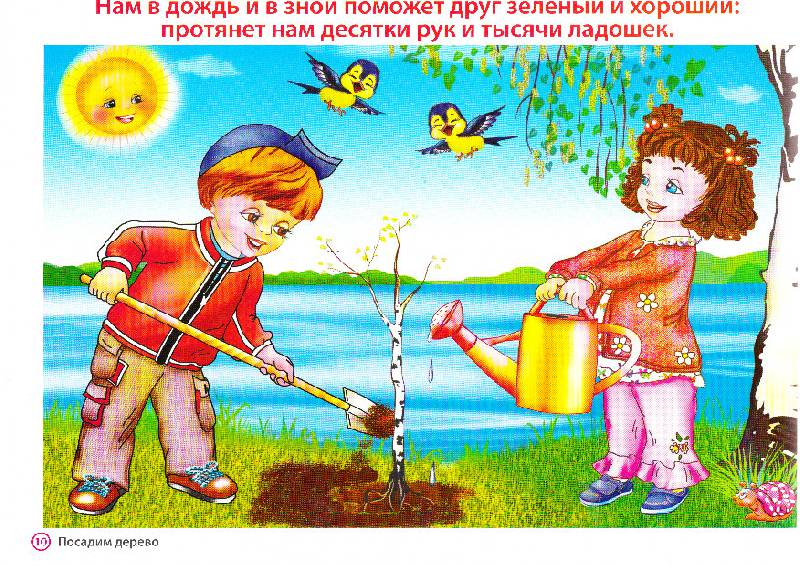 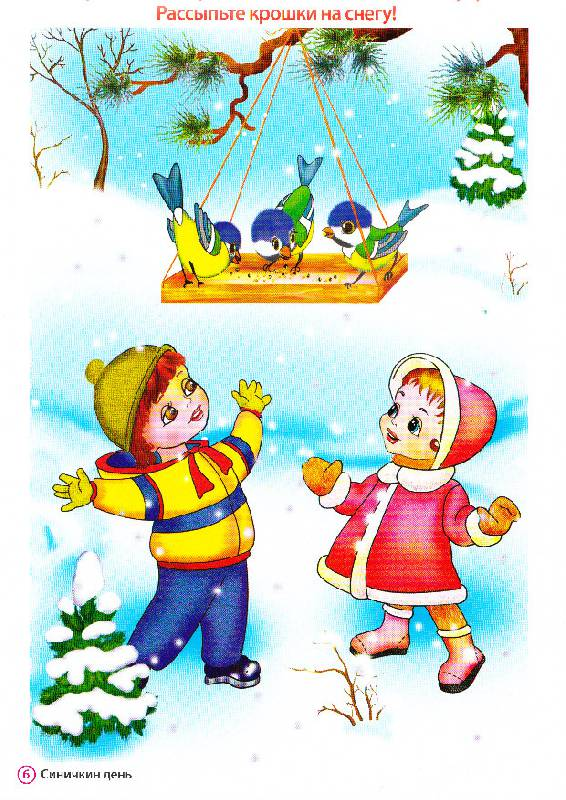 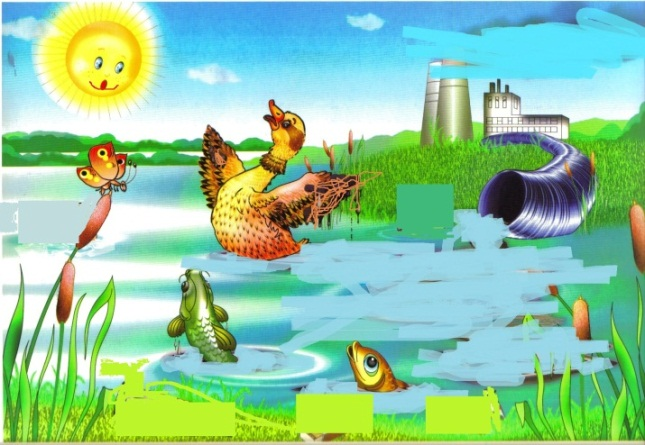 Мы реки, моря и океаны в обиду не дадим!
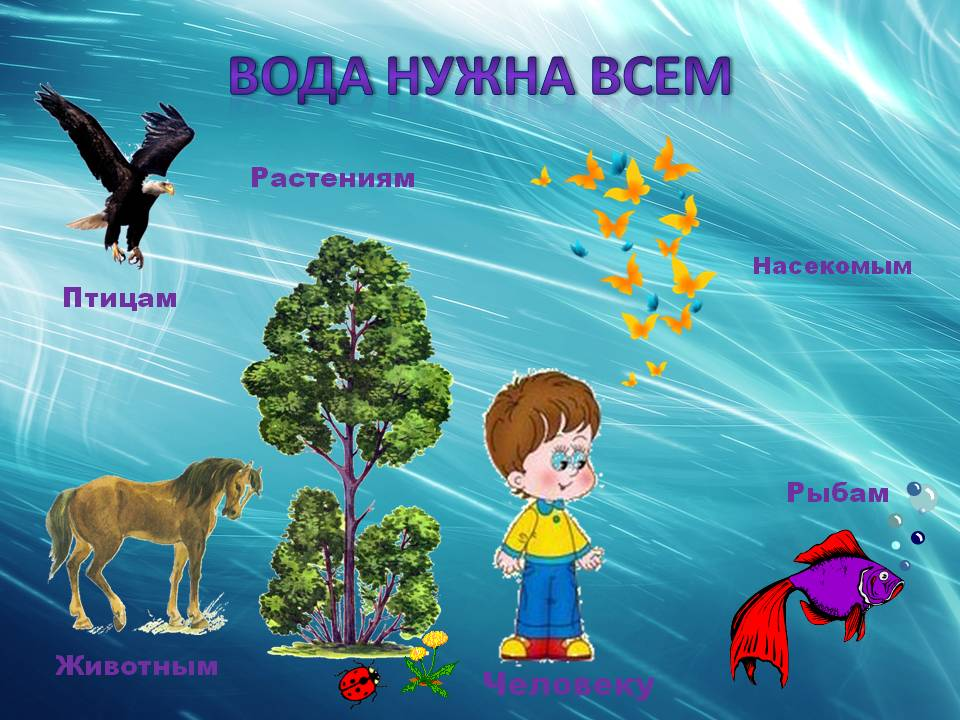 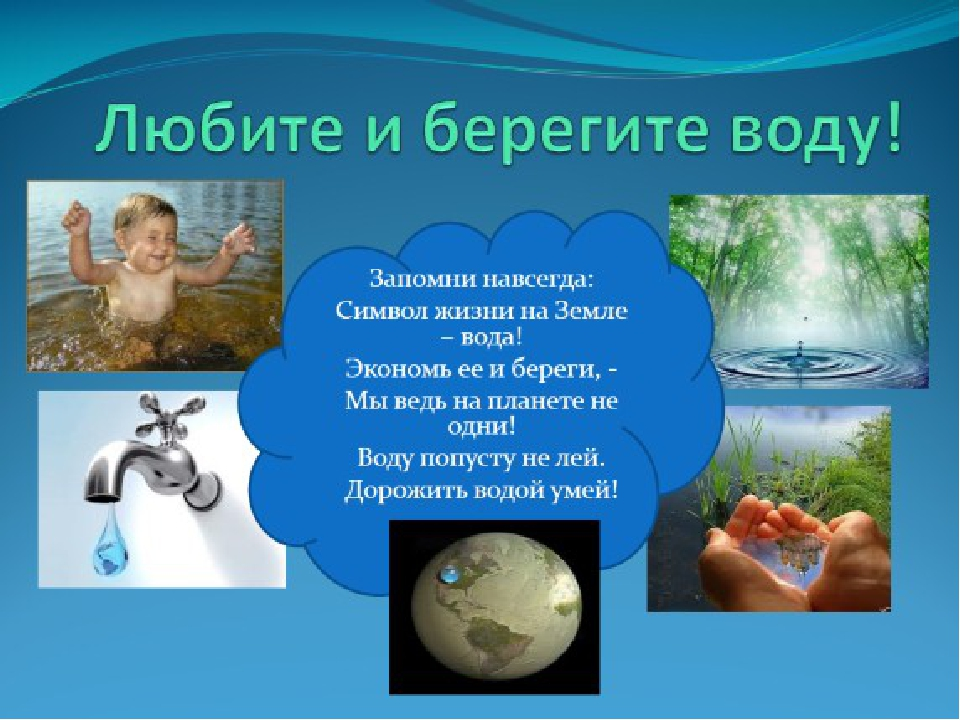 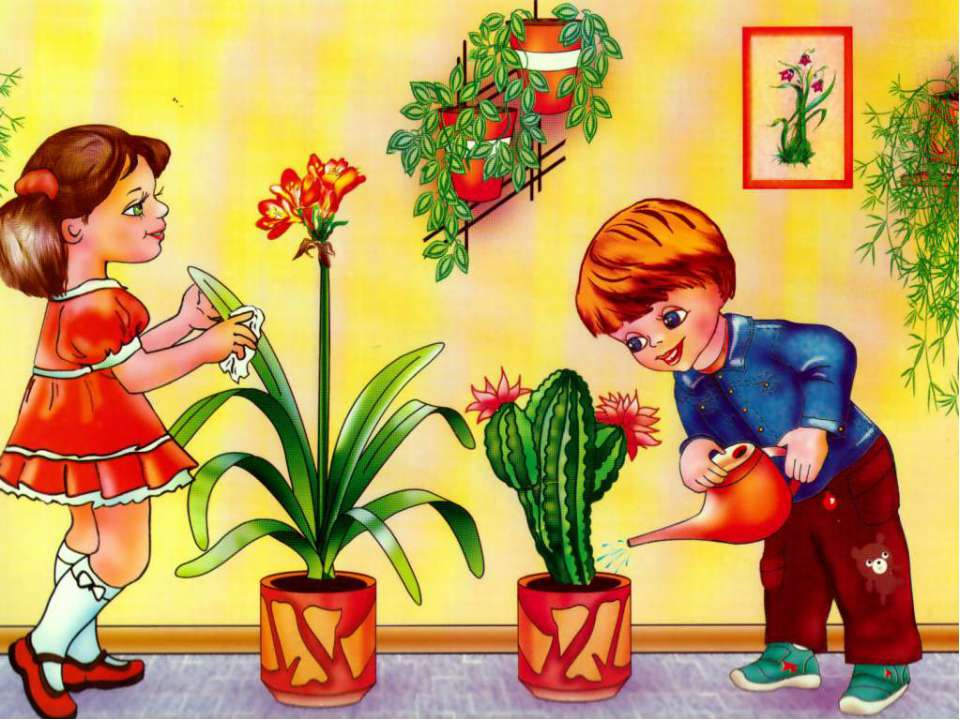 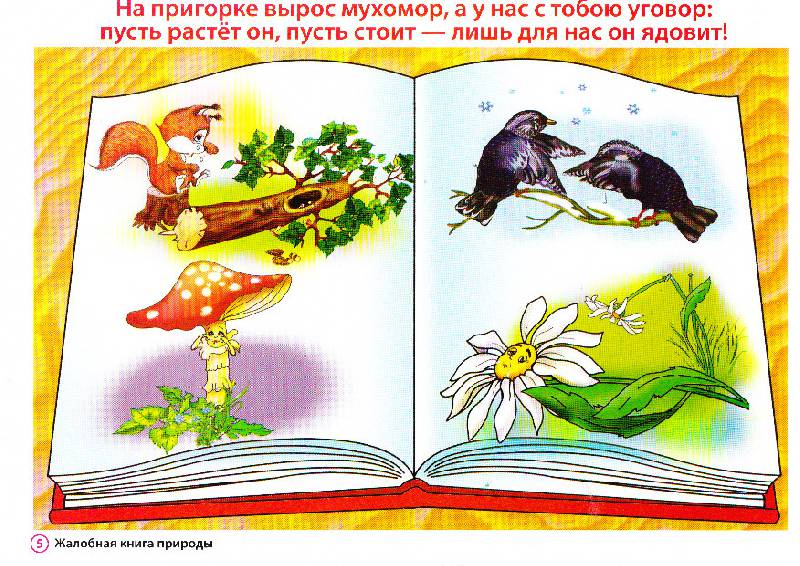 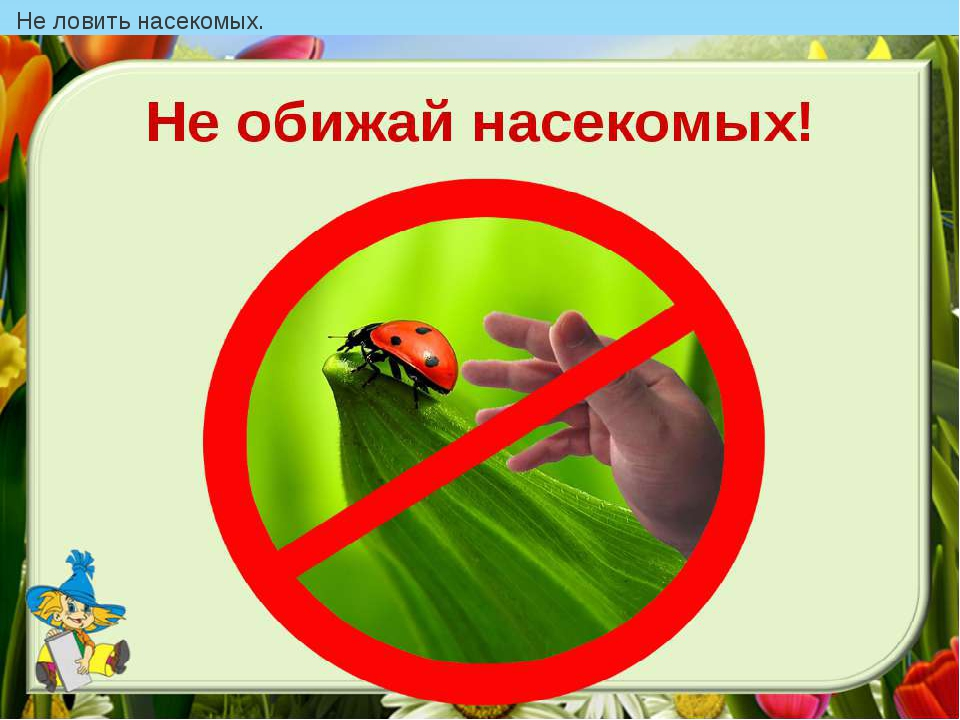 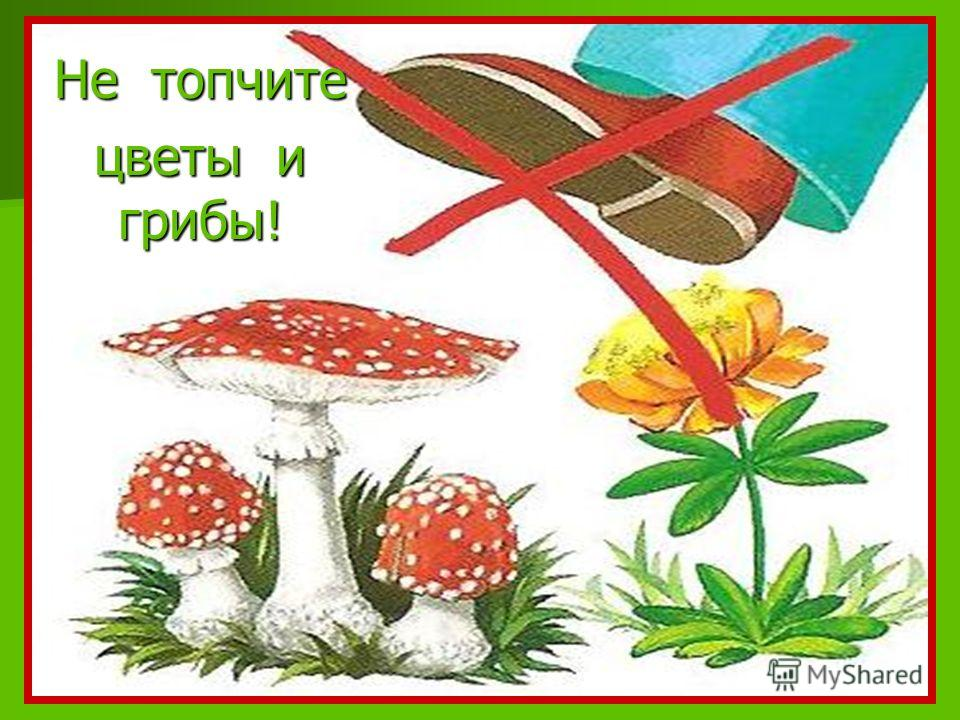 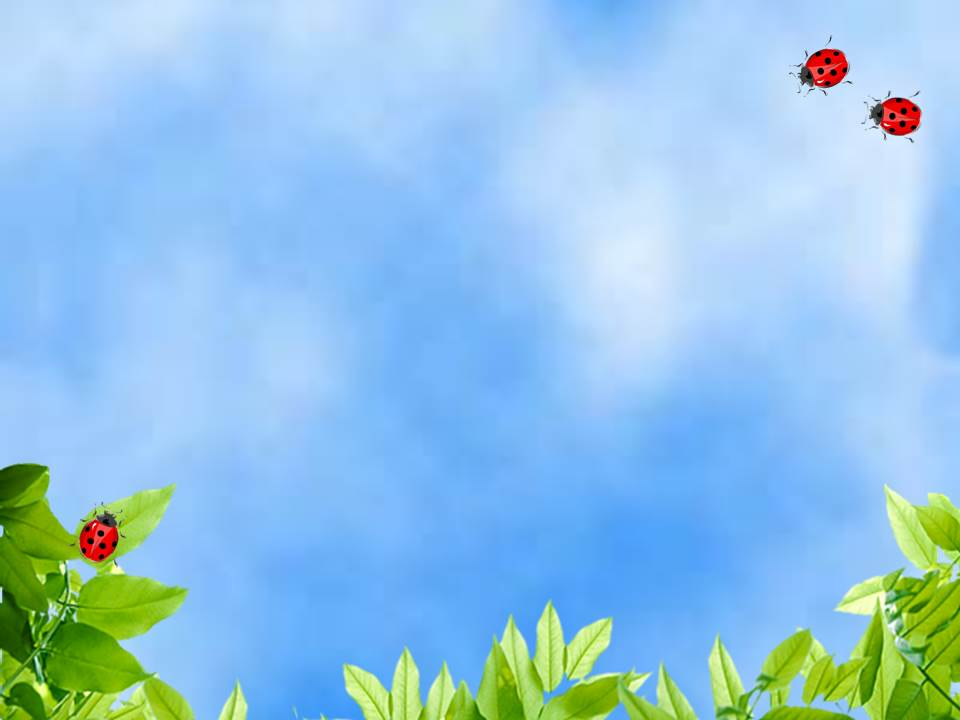 Пусть будет в человеке все прекрасно:
И мысли и поступки  и  душа!
В гармонии с природой и с собою
На свете чтоб жили малыши
Воспитывайте в детях, берегите,
Храните экологию души!
Н.Луконина
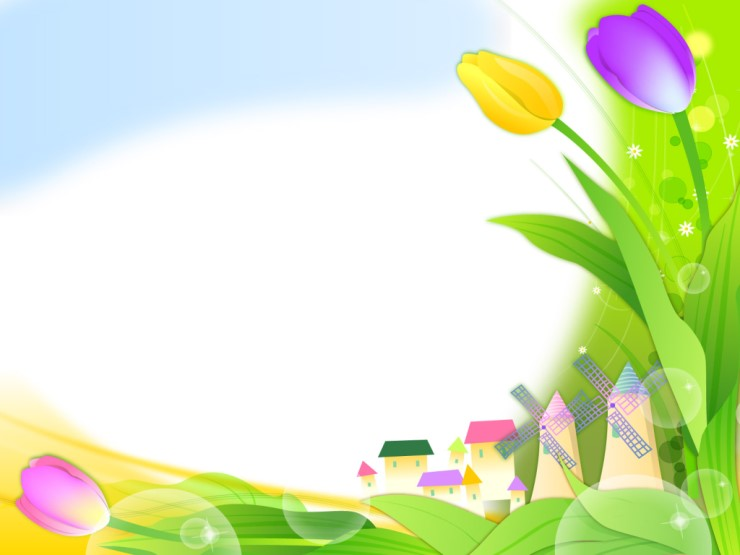 Давайте будем беречь планету 
Во всей вселенной похожей нету 
Давайте будем к тому стремиться 
Чтобы нас любили и зверь и        птица!!!
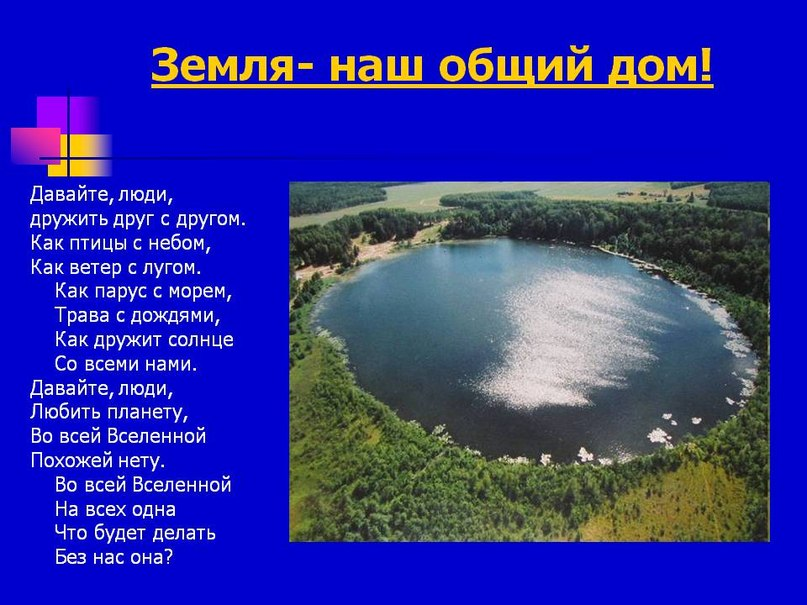 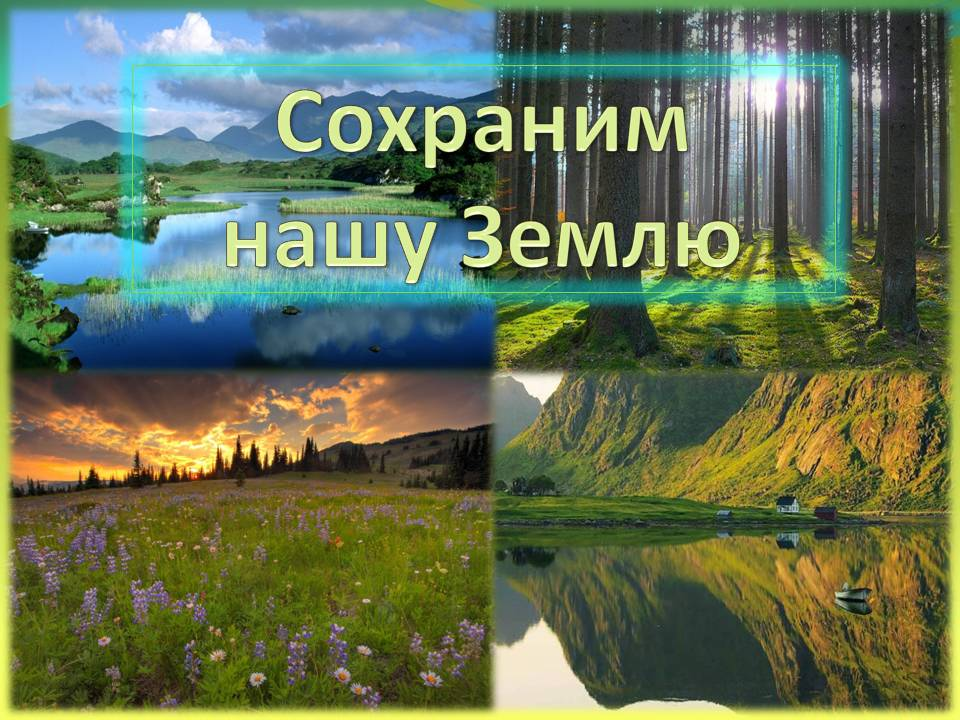 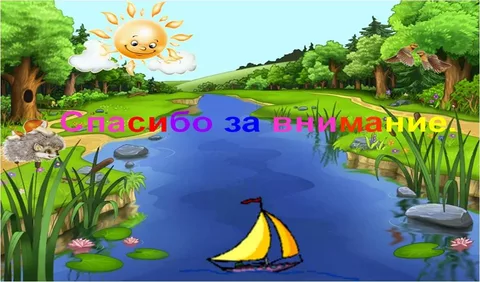